Техническое задание
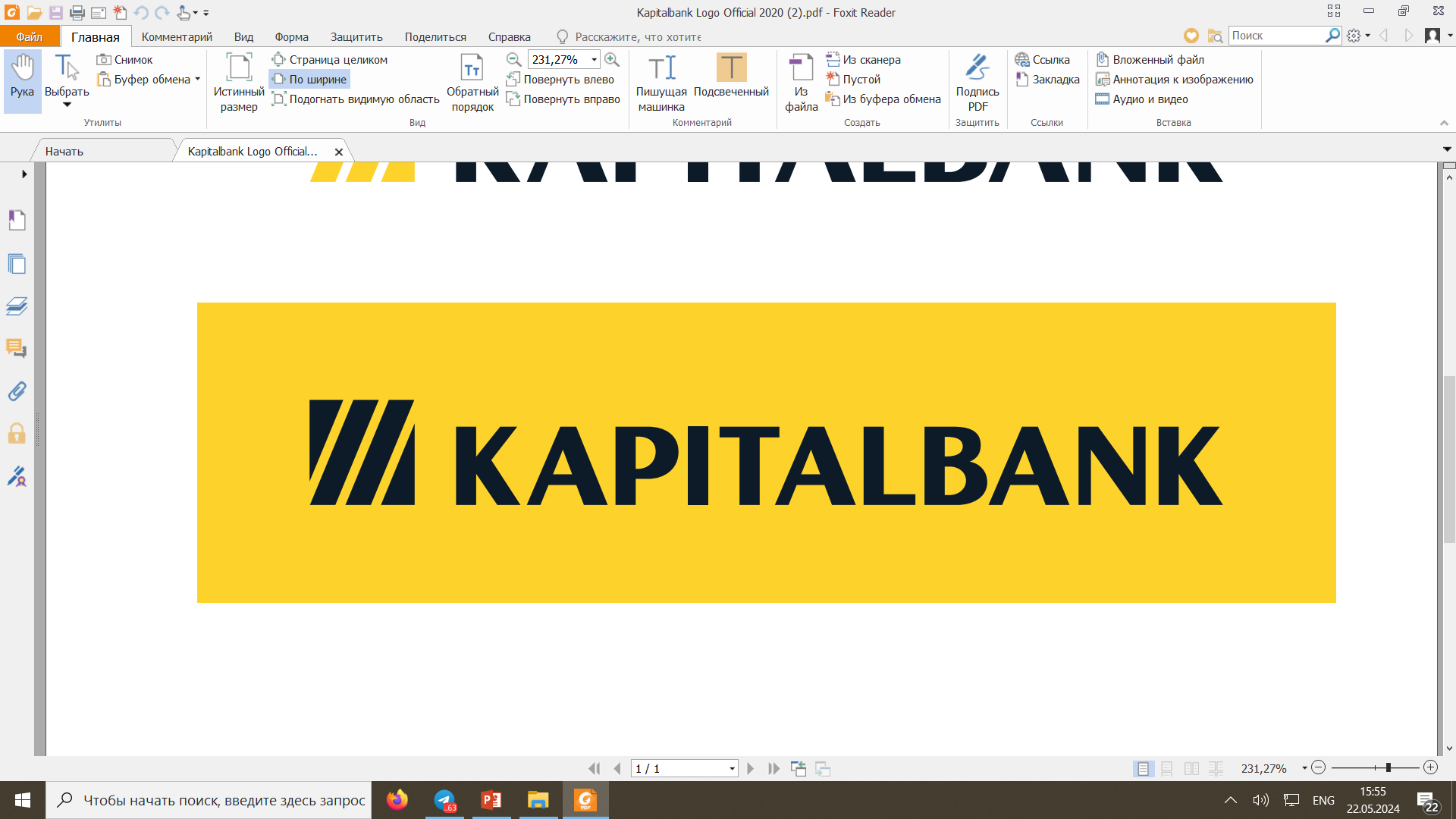 Тайный покупатель
KAPITALBANK B2C
2. Тайный покупатель
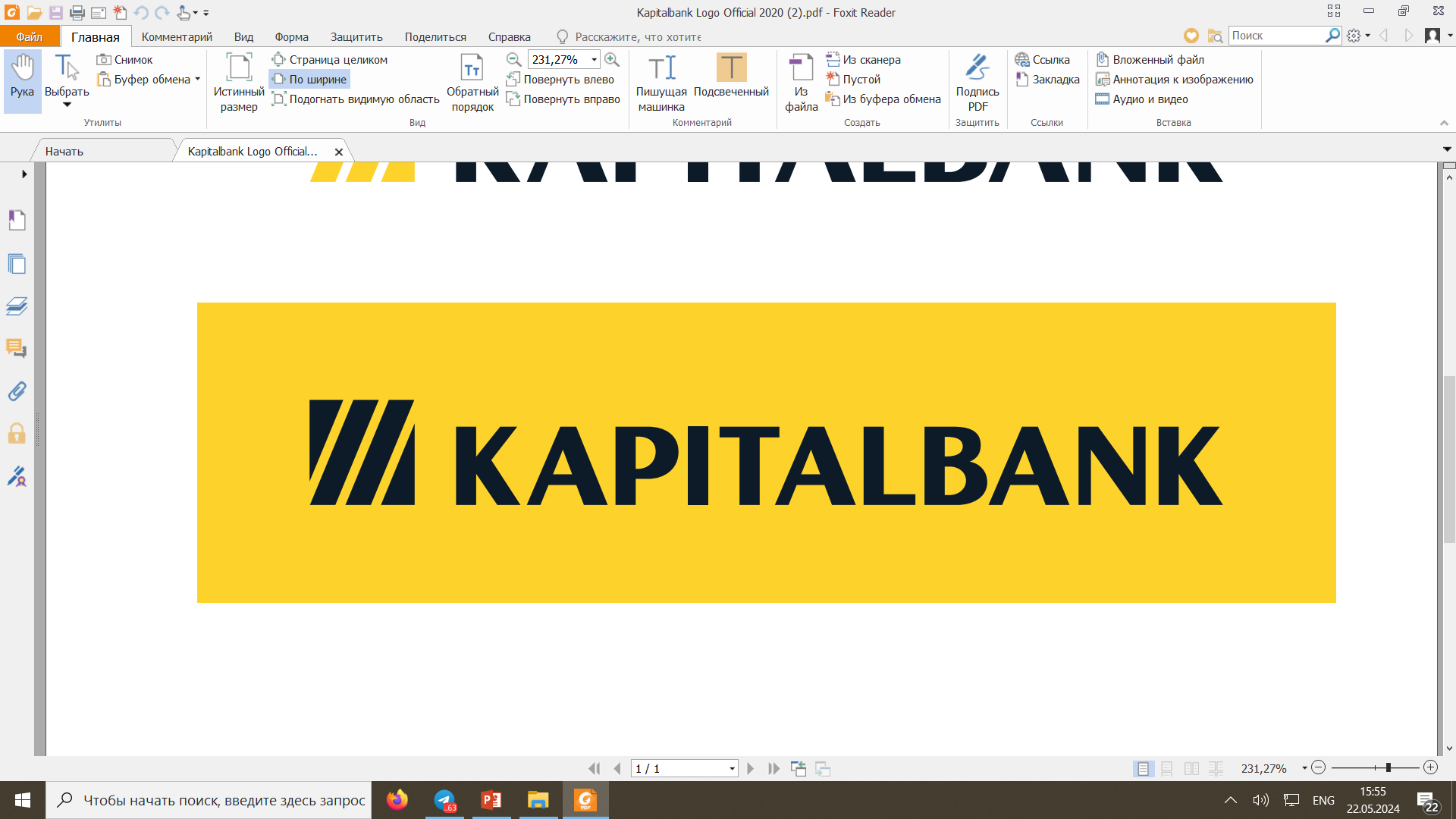 Цель:
Проведение ежеквартального/ дважды в год исследования "Тайный покупатель" для оценки качества обслуживания в филиалах KAPITALBANK в Ташкенте. Исследование проводится по двум направлениям:
1. B2C сегмент – розничные услуги KAPITALBANK B2C
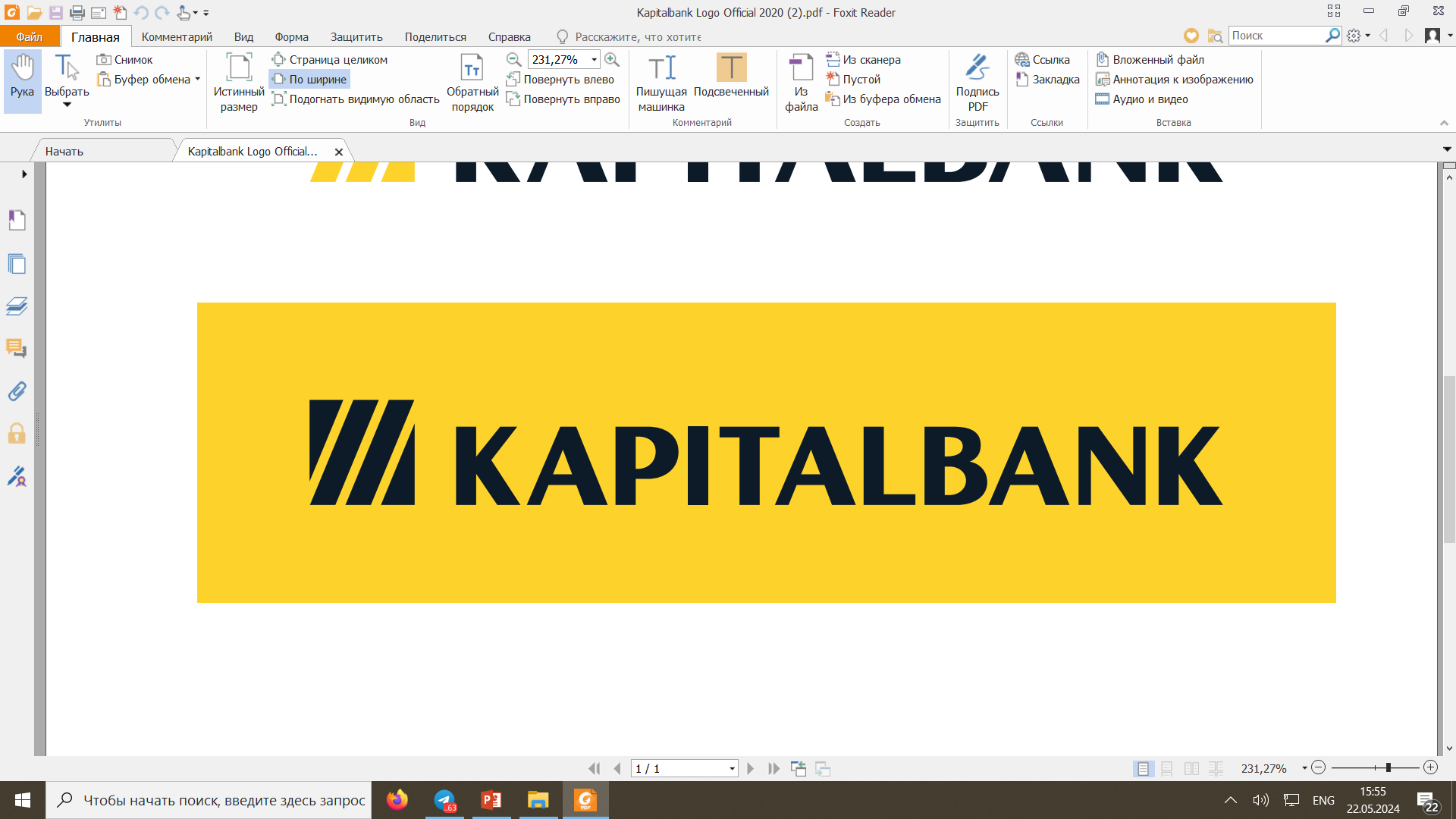 2. Тайный покупатель
Объем и частота исследования
Частота
1. B2C сегмент: 4 раза в год
Объекты
B2C сегмент: в 18 филиалах, 8 минибанках, 34 ОБУ  KAPITALBANK по всей Республике
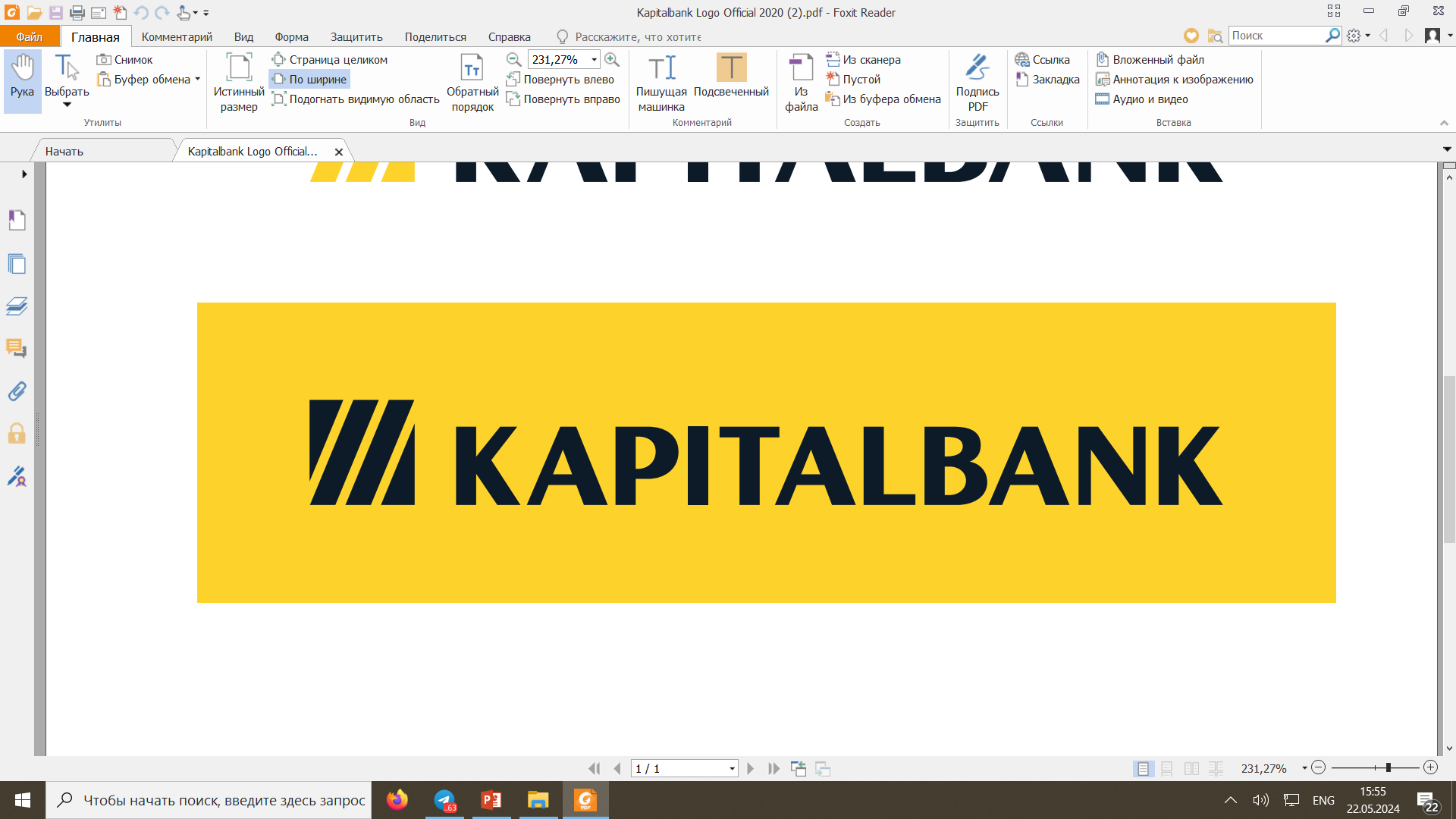 2. Тайный покупатель
B2C сегмент
Время ожидания в очереди.
Консультация по банковским продуктам (вклады, кредиты, карты и т.д.).
Оформление и выдача продуктов.
Вежливость и профессионализм сотрудников.
Общая атмосфера и чистота в филиале. 
Предложены ли дополнительные услуги банка
Выдан ли буклет о каком либо продукте
Колл –центр на корректность информации
Наличие буклетов на столе и на ресепшене
Наличие формы и бейджика
2. Тайный покупатель
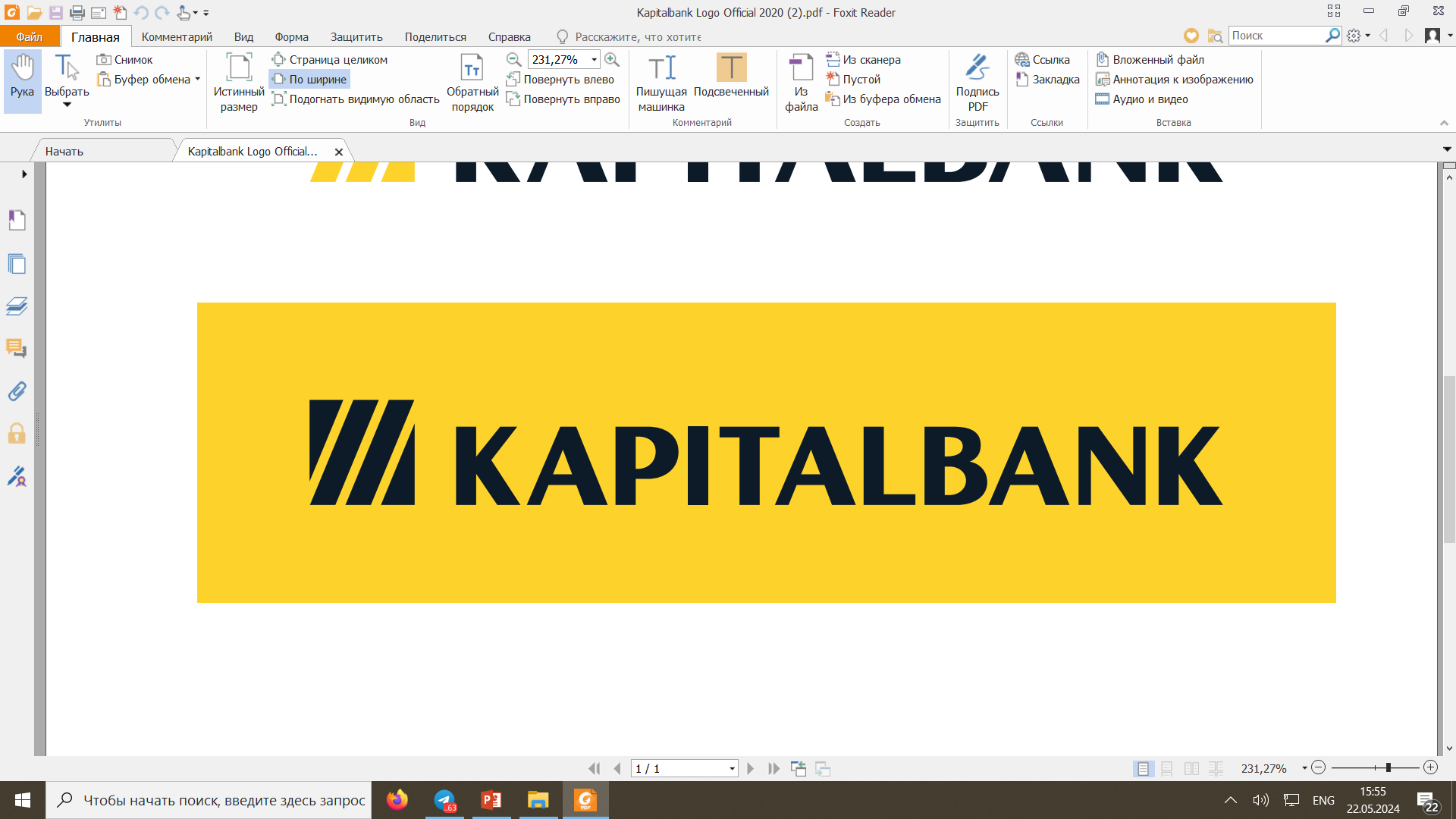 Ожидаемые результаты
Отчеты по каждому посещенному филиалу с подробным описанием проведенного визита.
Обобщенный отчет по каждому сегменту с анализом выявленных проблем и рекомендациями по их устранению.
Рейтинги филиалов по качеству обслуживания.
Рекомендации по улучшению обслуживания.
Требования к подрядчику
Подтвержденный опыт работы с банками в области маркетинговых исследований (Бренд трекинг и др).
Наличие специалистов в штате с опытом работы в маркетинговых исследованиях от 10 лет. 
Подтверждённый опыт работы с крупными международными исследовательскими компаниями
Следование международным стандартам качества (ISO или другие)
Задачи агентства-участника тендера
Предложить дизайн исследования 
	i) Тайный покупатель
Предоставить дизайн полевых работ 
Предложить КП по Тайному покупателю брендов, с двумя опциями отчетов: 
	(i) подробный отчёт (ii) топлайн отчет. 
4.   Прикрепить пример анкеты и отчета 
5.   Предоставить сроки проекта.